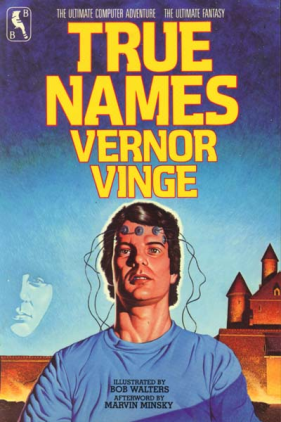 In the once upon a time days of the First Age of Magic, the prudent sorcerer regarded his own true name as his most valued possession but also the greatest threat to his continued good health, for--the stories go--once an enemy, even a weak unskilled enemy, learned the sorcerer's true name, then routine and widely known spells could destroy or enslave even the most powerful. As times passed, and we graduated to the Age of Reason and thence to the first and second industrial revolutions, such notions were discredited. Now it seems that the Wheel has turned full circle (even if there never really was a First Age) and we are back to worrying about true names again: 
The first hint Mr. Slippery had that his own True Name might be known--and, for that matter, known to the Great Enemy--came with the appearance of two black Lincolns humming up the long dirt driveway ... Roger Pollack was in his garden weeding, had been there nearly the whole morning.... Four heavy-set men and a hard-looking female piled out, started purposefully across his well-tended cabbage patch.…
This had been, of course, Roger Pollack's great fear. They had discovered Mr. Slippery's True Name and it was Roger Andrew Pollack TIN/SSAN 0959-34-2861.
[Speaker Notes: To do]
Similarity Joins for Strings and Sets
William Cohen
Outline
Why joins are important
Why similarity joins are important
Useful similarity metrics for sets and strings
Fast methods for K-NN and similarity joins
Blocking
Indexing
Short-cut algorithms
Parallel implementation
Why Joins Are So Cool
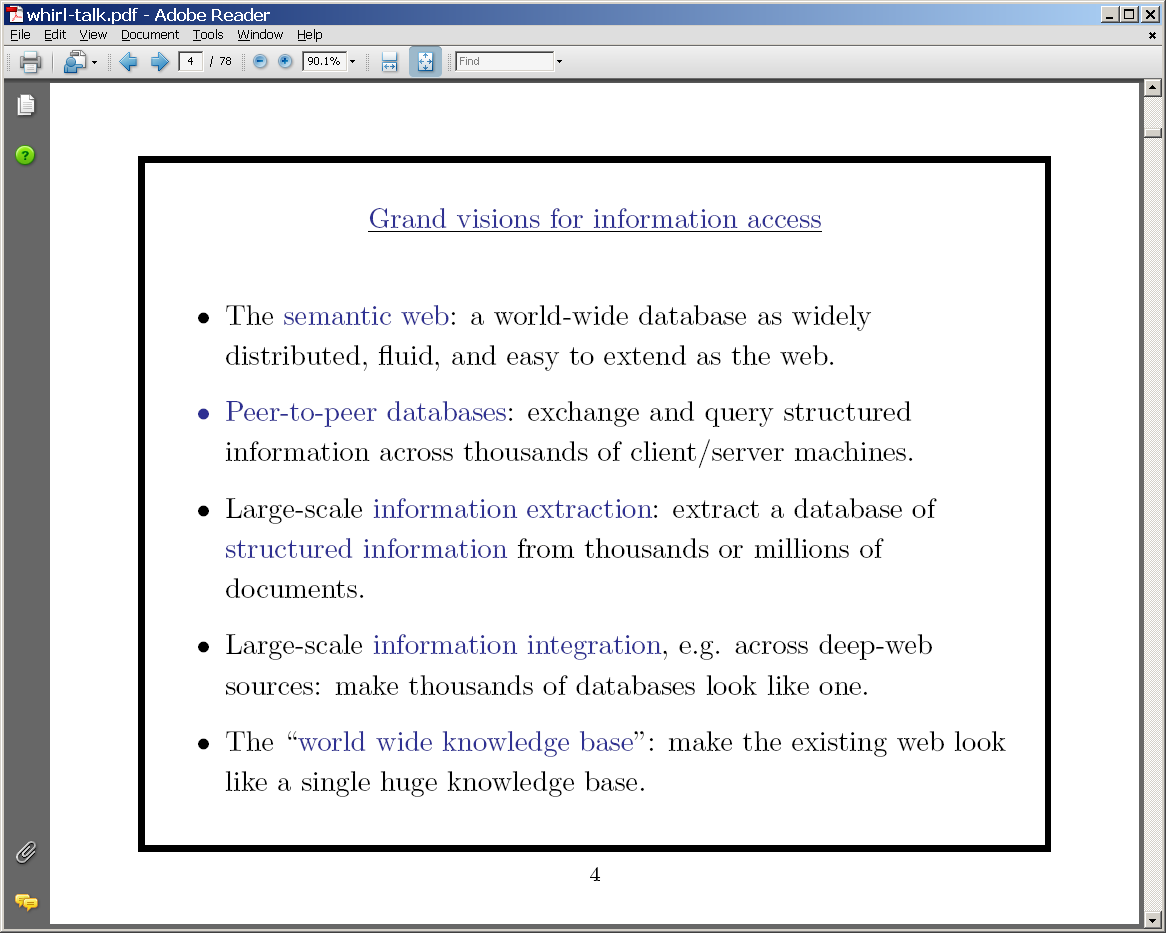 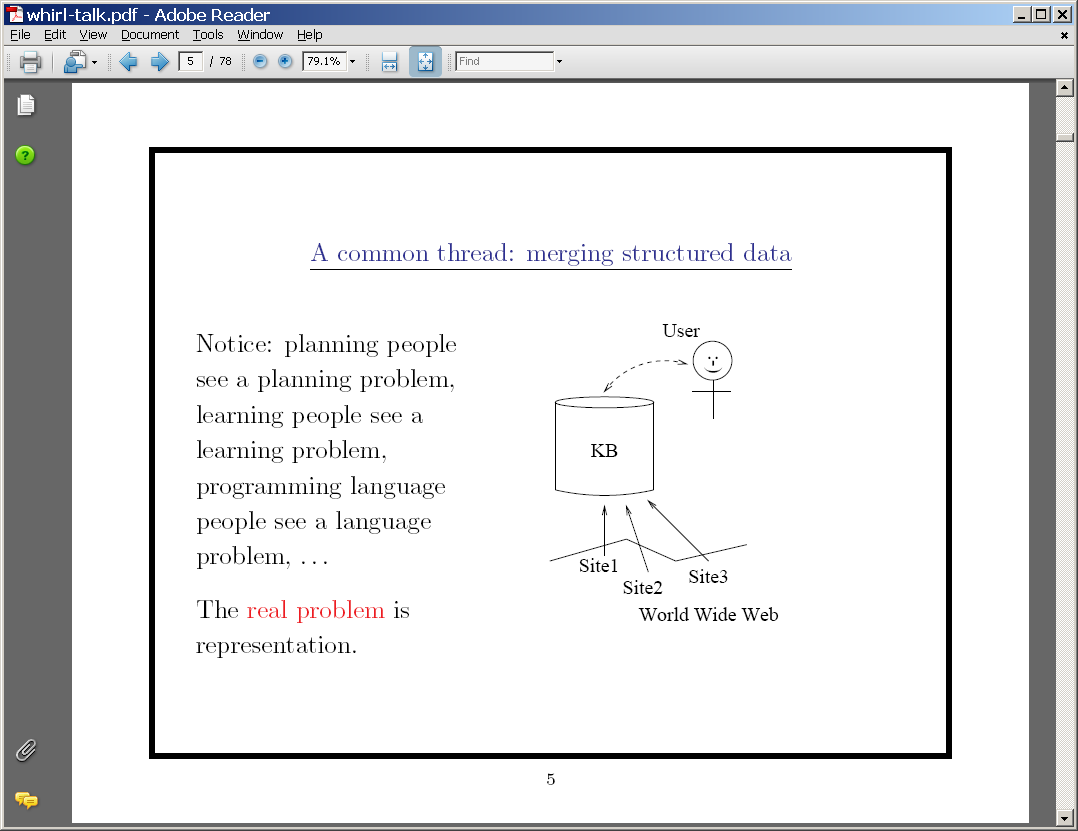 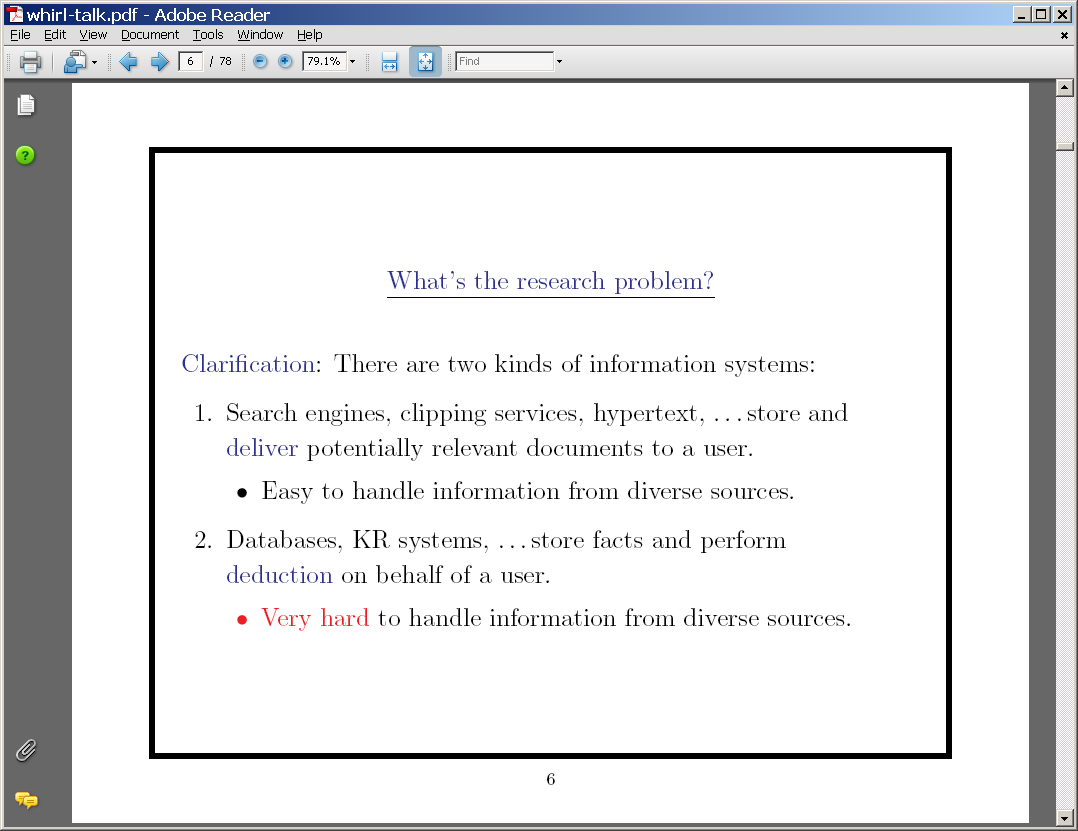 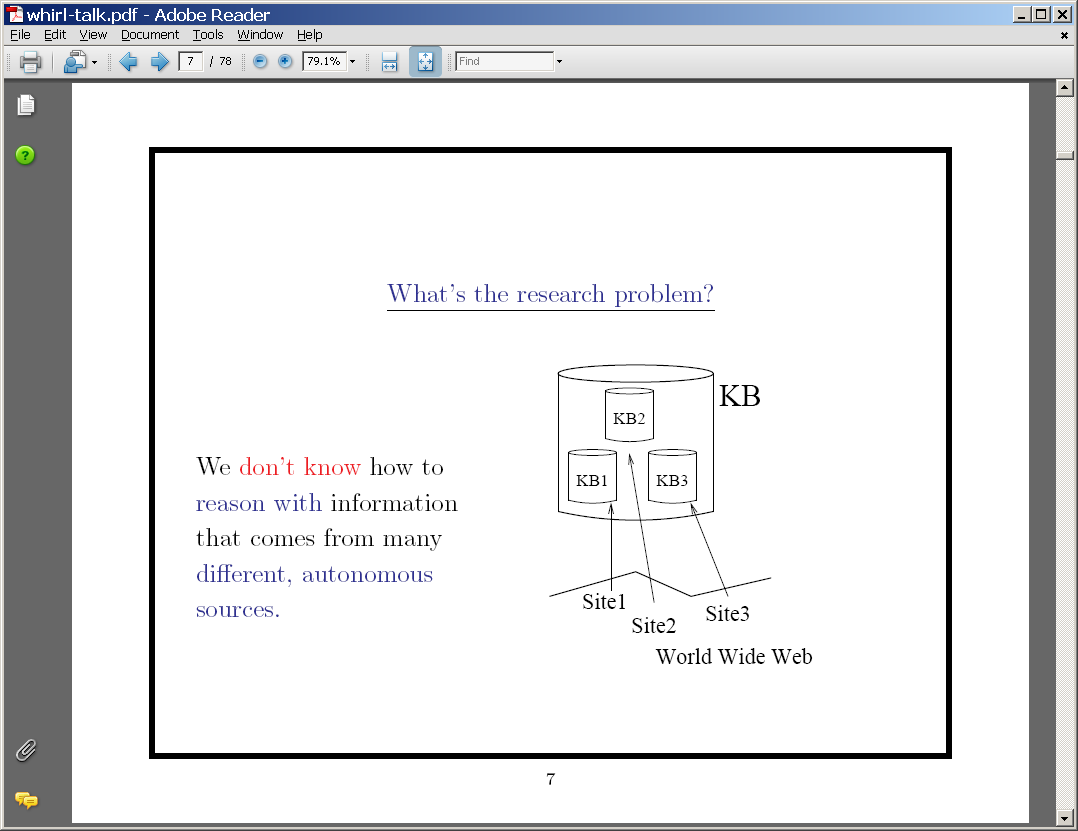 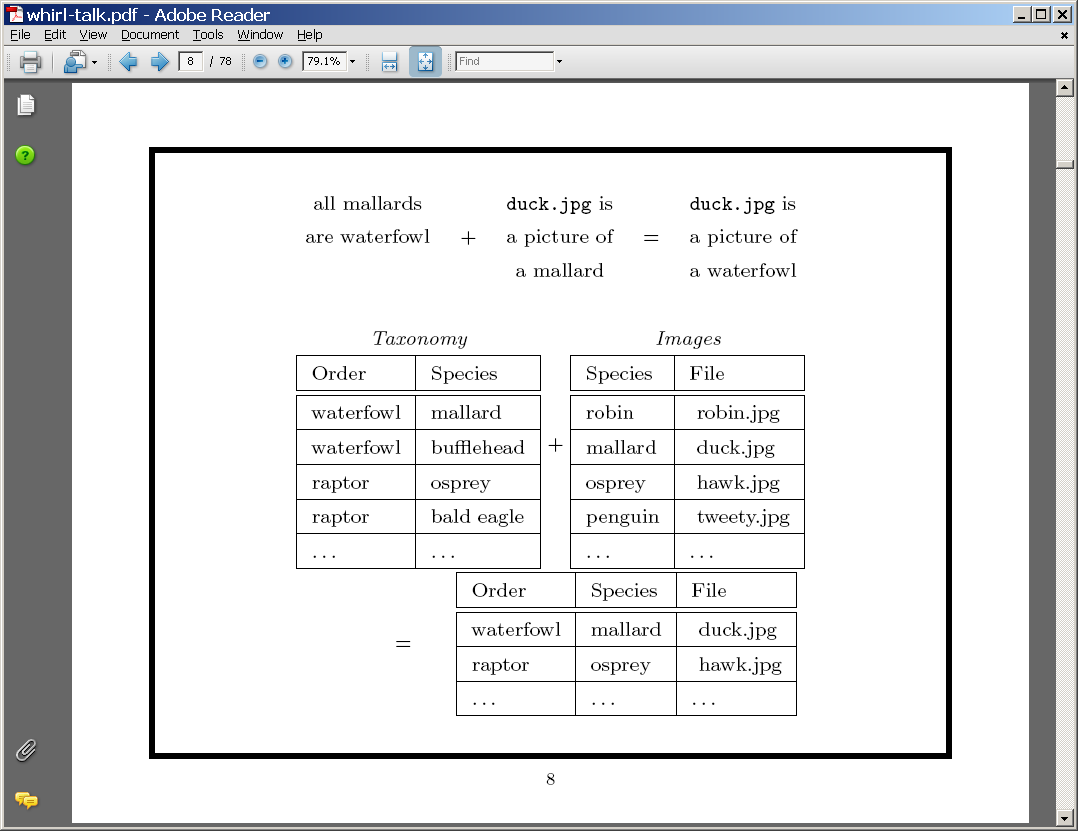 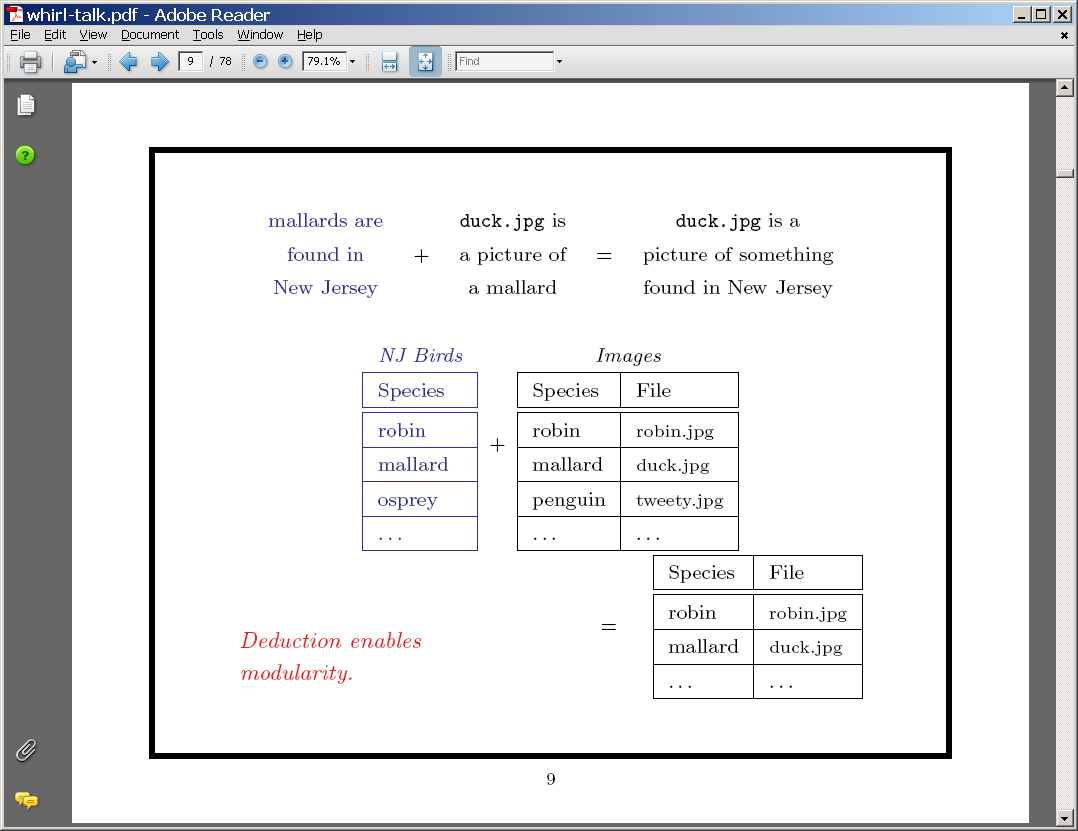 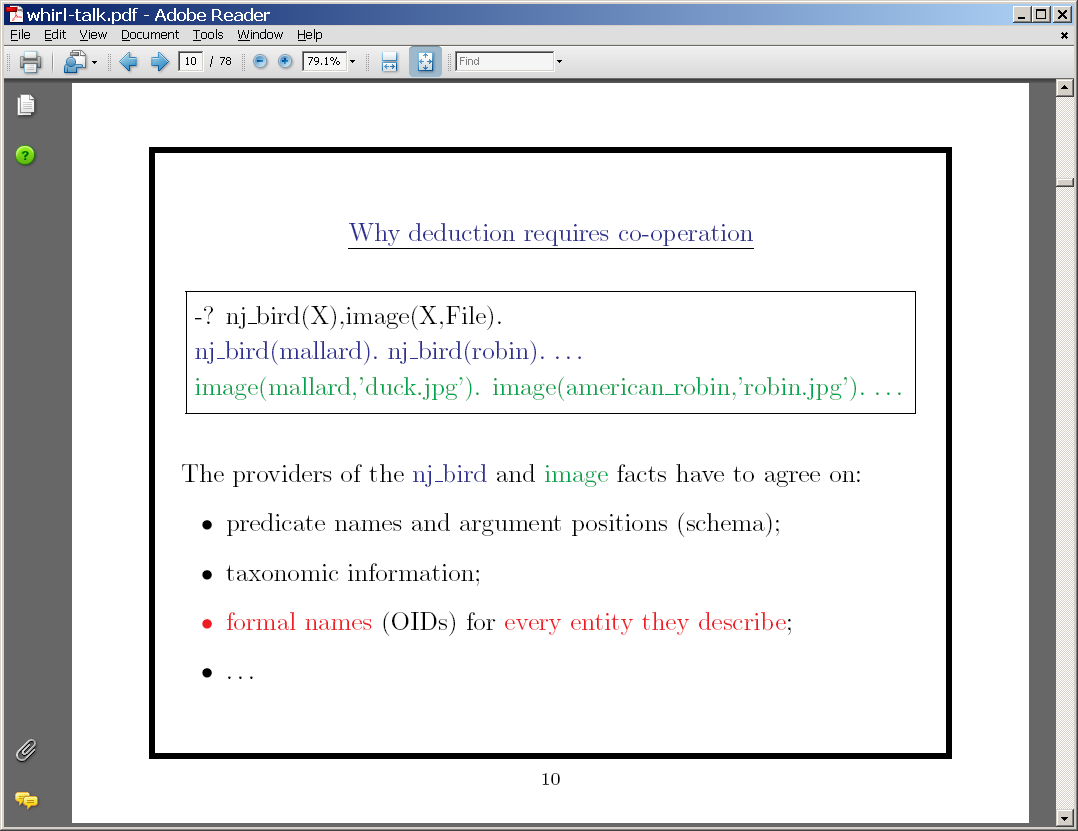 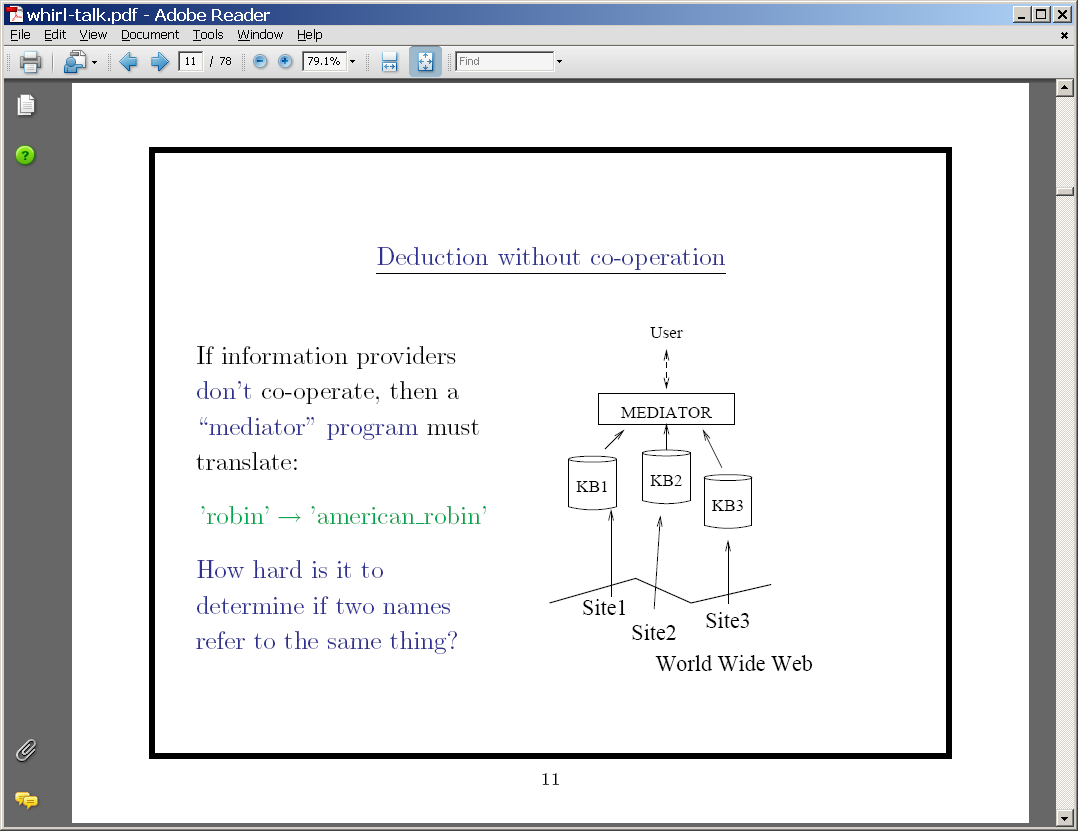 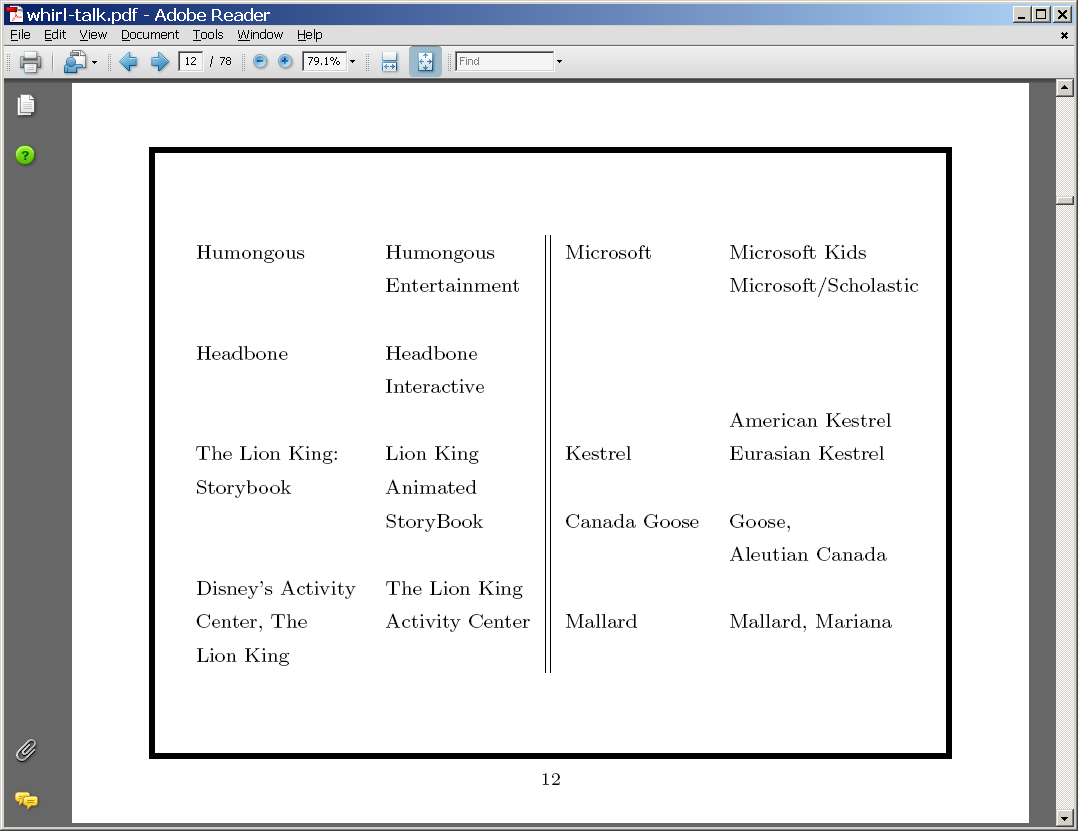 When are two entities the same?
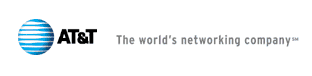 Bell Labs
Bell Telephone Labs
AT&T Bell Labs
A&T Labs
AT&T Labs—Research
AT&T Labs Research, Shannon Laboratory
Shannon Labs
Bell Labs Innovations
Lucent Technologies/Bell Labs Innovations
[1925]
History of Innovation: From 1925 to today, AT&T has attracted some of the world's greatest scientists, engineers and developers…. [www.research.att.com]
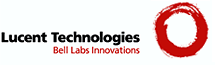 Bell Labs Facts: Bell Laboratories, the research and development arm of Lucent Technologies, has been operating continuously since 1925… [bell-labs.com]
Outline
Why joins are important (and non-trivial)
Why similarity joins are important
Useful similarity metrics for sets and strings
Fast methods for K-NN and similarity joins
Blocking
Indexing
Short-cut algorithms
Parallel implementation
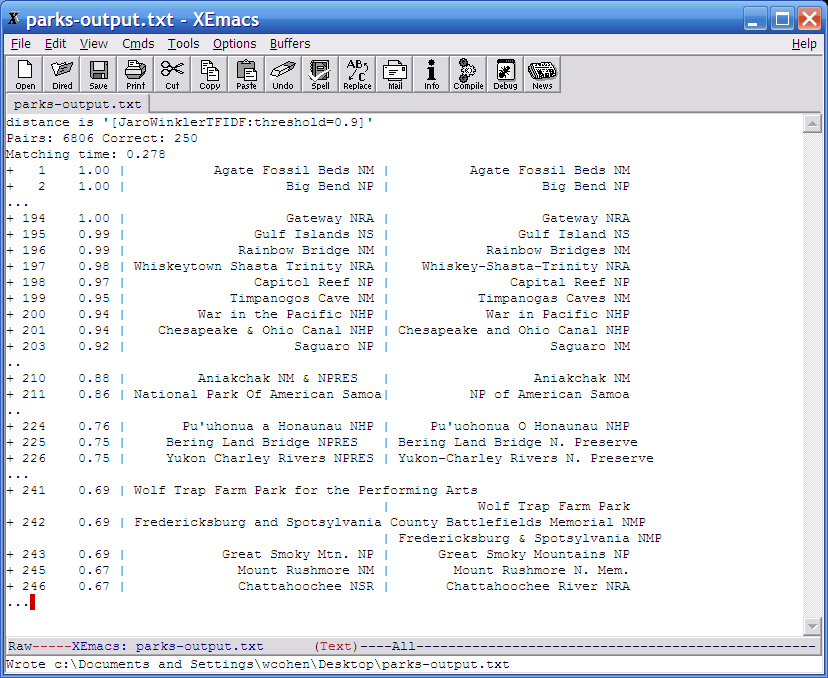 Semantic Joiningwith Multiscale Statistics
William Cohen
Katie Rivard, Dana Attias-Moshevitz
CMU
Deduction via co-operation
User
Economic issues:
 Who pays for integration? Who tracks errors & inconsistencies? Who fixes bugs? Who pushes for clarity in underlying concepts and object identifiers?
 Standards approach  publishers are responsible  publishers pay
 Mediator approach: 3rd party does the work, agnostic as to cost
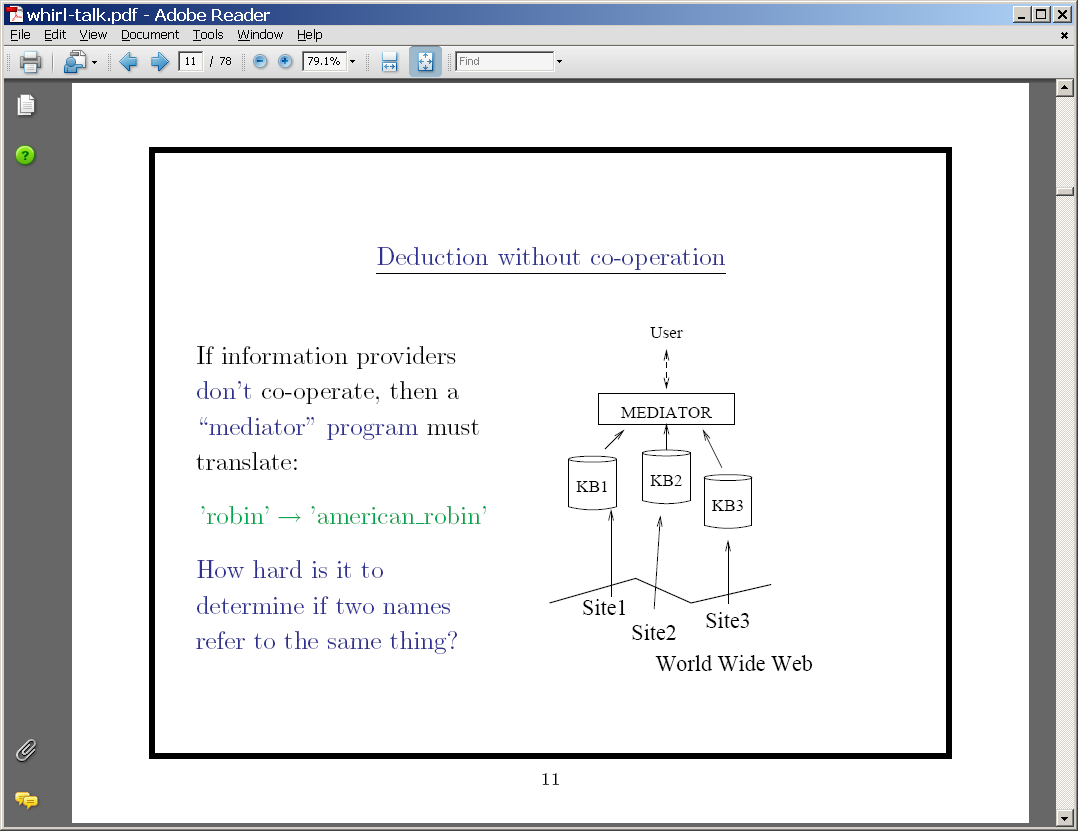 Integrated KB
Site1
Site3
Site2
KB1
KB3
KB2
Standard Terminology
Traditional approach:
normalize and join
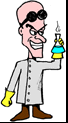 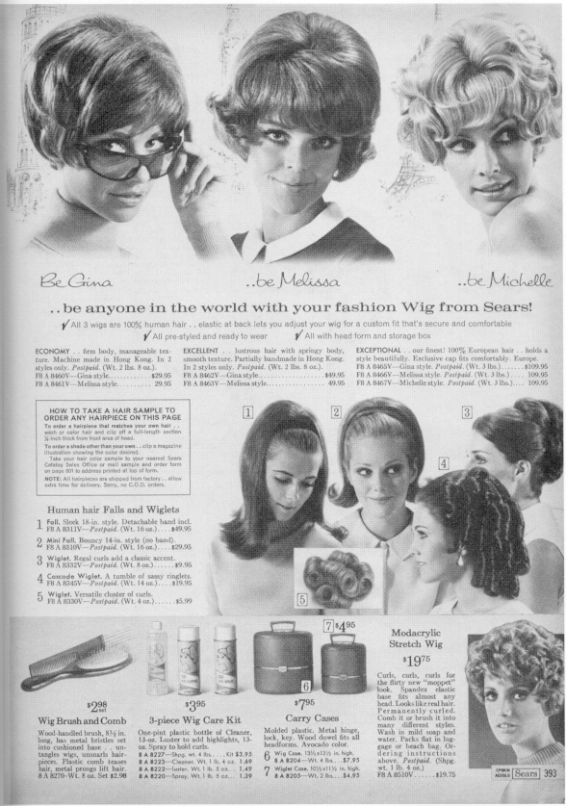 Linkage
Queries
Uncertainty about what to link
must be decided by the integration
system, not the end user
SELECT R.a,S.a,S.b,T.b FROM R,S,T 
WHERE R.a=S.a and S.b=T.b
Link items as
needed by Q
Query Q
WHIRL approach:
Strongest links: those agreeable to most users
Weaker links: those agreeable to some users
even weaker links…
SELECT R.a,S.a,S.b,T.b FROM R,S,T 
WHERE R.a~S.a and S.b~T.b        (~ TFIDF-similar)
Query Q
WHIRL approach:
Link items as
needed by Q
Incrementally produce a ranked list of possible links, with “best matches” first. User (or downstream process) decides how much of the list to generate and examine.
WHIRL queries
Assume two relations:
review(movieTitle,reviewText): archive of reviews
listing(theatre, movieTitle, showTimes, …): now showing
WHIRL queries
“Find reviews of sci-fi comedies [movie domain]
FROM review SELECT * WHERE r.text~’sci fi comedy’
(like standard ranked retrieval of “sci-fi comedy”)
“ “Where is [that sci-fi comedy] playing?”
FROM review as r, LISTING as s, SELECT * 
WHERE r.title~s.title and r.text~’sci fi comedy’
(best answers: titles are similar to each other – e.g., “Hitchhiker’s Guide to the Galaxy” and “The Hitchhiker’s Guide to the Galaxy, 2005” and the review text is similar to “sci-fi comedy”)
Years are common in the review archive, so have low weight
WHIRL queries
Similarity is based on TFIDF rare words are most important.
Search for high-ranking answers uses inverted indices….
- It is easy to find the (few) items that match on “important” terms
 - Search for strong matches can prune  “unimportant terms”
A* (best-first) search
Find shortest path between start n0 and goal ng:goal(ng)
Define f(n) = g(n) + h(n)
g(n) = MinPathLength(n0 ,n)|
h(n) = estimate of path length from n to ng
Algorithm:
OPEN= {n0 }
While OPEN is not empty:
remove “best” (minimal f) node n from OPEN
if goal(n), output path n0n and stop
otherwise, add CHILDREN(n) to OPEN
and record their MinPathLength parents
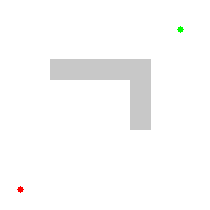 empty circles = open set, filled = closed set; color = distance from the start (the greener, the further)
A* (best-first) search
Find shortest path between start n0 and goal ng:goal(ng)
Define f(n) = g(n) + h(n)
g(n) = MinPathLength(n0 ,n)|
h(n) = lower-bound of path length from n to ng
Algorithm:
OPEN= {n0 }
While OPEN is not empty:
remove “best” (minimal f) node n from OPEN
if goal(n), output path n0n and stop
otherwise, add CHILDREN(n) to OPEN
and record their MinPathLength parents
…note this is easy for a tree
h is “admissible” and A* will always return the lowest-cost path
A* (best-first) search for best K paths
Find shortest path between start n0 and goal ng:goal(ng)
Define f(n) = g(n) + h(n)
g(n) = MinPathLength(n0 ,n)|
h(n) = lower-bound of path length from n to ng
Algorithm:
OPEN= {n0 }
While OPEN is not empty:
remove “best” (minimal f) node n from OPEN
if goal(n), output path n0n 
and stop if you’ve output K answers
otherwise, add CHILDREN(n) to OPEN
and record their MinPathLength parents
…note this is easy for a tree
h is “admissible” and A* will always return the K lowest-cost paths
Inference in WHIRL
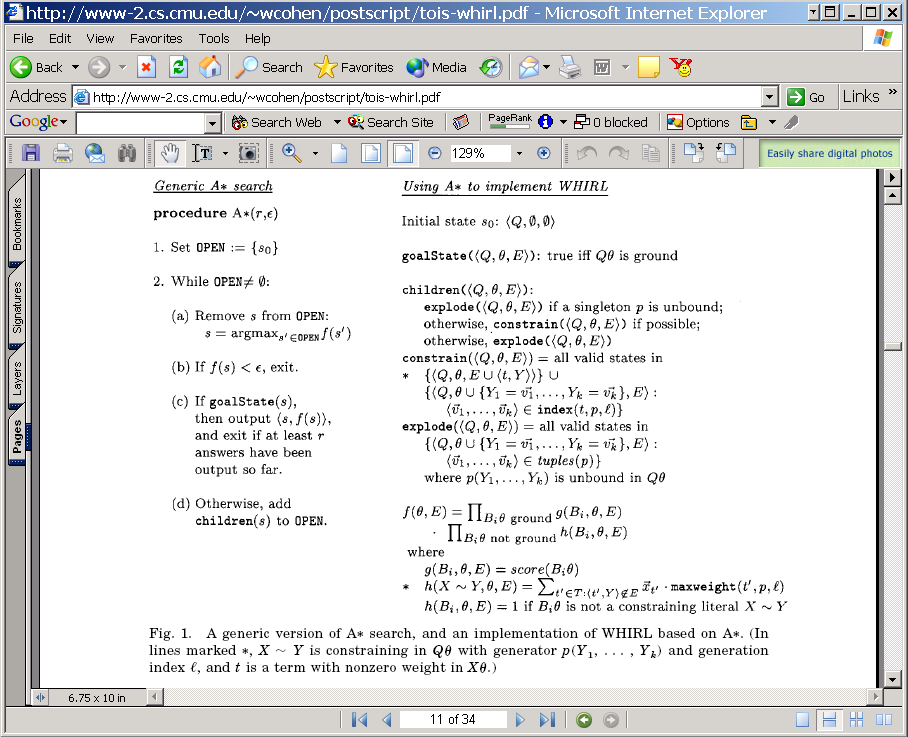 “Best-first” search: pick state s that is “best” according to f(s)
Suppose graph is a tree, and for all s, s’, if s’ is reachable from s then f(s)>=f(s’). Then A* outputs the globally best goal state s* first, and then next best, ...
Using A* For WHIRL Queries
Assume two relations:
review(movieTitle,reviewText): archive of reviews
listing(theatre, movieTitle, showTimes, …): now showing
A* search to solve WHIRL queries
review(Title,Text),
 Text ~ “sci fi comedy”
“Find reviews of sci-fi comedies [movie domain]
FROM review SELECT * WHERE r.text~’sci fi comedy’

“ “Where is [that sci-fi comedy] playing?”
FROM review as r, LISTING as s, SELECT * 
WHERE r.title~s.title and r.text~’sci fi comedy’
(best answers: titles are similar to each other – e.g., “Hitchhiker’s Guide to the Galaxy” and “The Hitchhiker’s Guide to the Galaxy, 2005” and the review text is similar to “sci-fi comedy”)
Answer to Q is an assignment Θ to all the variables in Q
review(TitleA,Text),
listing( TitleB,Where,When),
Text ~ “sci fi comedy”,
TitleA ~ TitleB
Using A* For WHIRL Queries
review(TitleA,Text), listing(Where, TitleB,When),
Text ~ “sci fi comedy”, TitleA ~ TitleB
Using A* For WHIRL Queries
review(TitleA,Text), listing(TitleB,Where,When),
Text ~ “sci fi comedy”, TitleA ~ TitleB
Using A* For WHIRL Queries
review(TitleA,Text), listing(TitleB,Where,When),
Text ~ “sci fi comedy”, TitleA ~ TitleB
Using A* For WHIRL Queries
review(TitleA,Text), listing(TitleB,Where,When),
Text ~ “sci fi comedy”, TitleA ~ TitleB
A* (best-first) search for best K paths
Find shortest path between start n0 and goal ng:goal(ng)
Define f(n) = g(n) + h(n)
g(n) = MinPathLength(n0 ,n)|
h(n) = lower-bound of path length from n to ng
Algorithm:
OPEN= {n0 }, where n0 is an empty assignment to variables
While OPEN is not empty:
remove “best” (minimal f) node n from OPEN
if goal(n), output path n0n 
and stop if you’ve output K answers
otherwise, add CHILDREN(n) to OPEN
where CHILDREN(n) binds a few more variables
A* (best-first) search for best K paths
Find shortest path between start n0 and goal ng:allVarsBound(ng)
Define f(n) = g(n) + h(n)
g(n) = MinPathLength(n0 ,n)|
h(n) = lower-bound of path length from n to ng
Algorithm:
OPEN= {n0 }, where n0 is an empty assignment to variables
While OPEN is not empty:
remove “best” (minimal f) node n from OPEN
if allVarsBound(n), output path n0n 
and stop if you’ve output K answers
otherwise, add CHILDREN(n) to OPEN
where CHILDREN(n) binds a few more variables
A* (best-first) search for best K paths
Find shortest path between start n0 and goal ng:allVarsBound(ng)
Define f(n) = g(n) + h(n)
g(n) = MinPathLength(n0 ,n)|
h(n) = lower-bound of path length from n to ng
Algorithm:
OPEN= {n0 }, where n0 is an empty assignment θ and an empty “exclusion list” E
While OPEN is not empty:
remove “best” (minimal f) node n from OPEN
if allVarsBound(n), output path n0n 
and stop if you’ve output K answers
otherwise, add CHILDREN(n) to OPEN
where CHILDREN(n) binds a few more variables
Inference in WHIRL
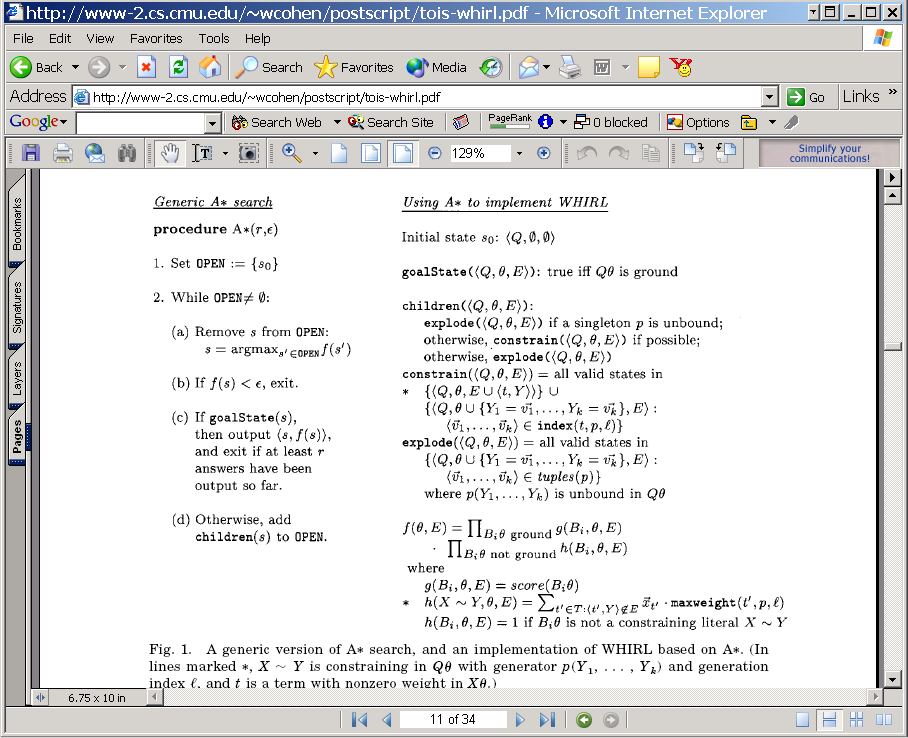 Explode p(X1,X2,X3): find all DB tuples <p,a1,a2,a3> for p and bind Xi to ai.
Constrain X~Y: if X is bound to a and Y is unbound, 
find DB column C to which Y should be bound
pick a term t in X, find proper inverted index for t in C, and bind Y to something in that index
Keep track of t’s used previously, and don’t allow Y to contain one.
Inference in WHIRL
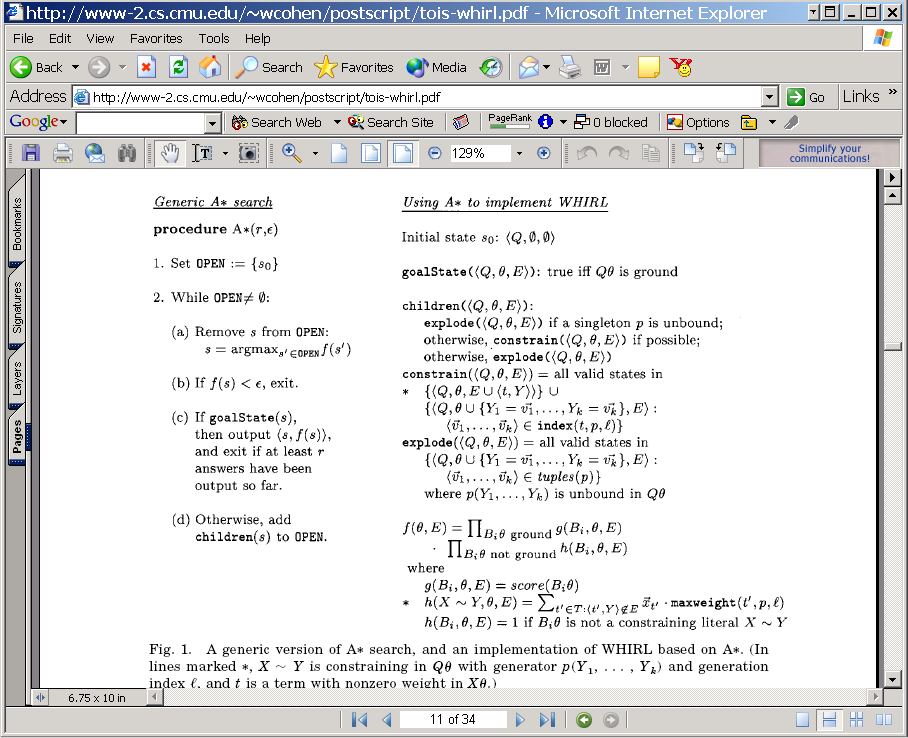 Adding to exclusions E means that upper bound h decreases
Looking at maxweight means that partial assignments that can’t match well are penalized
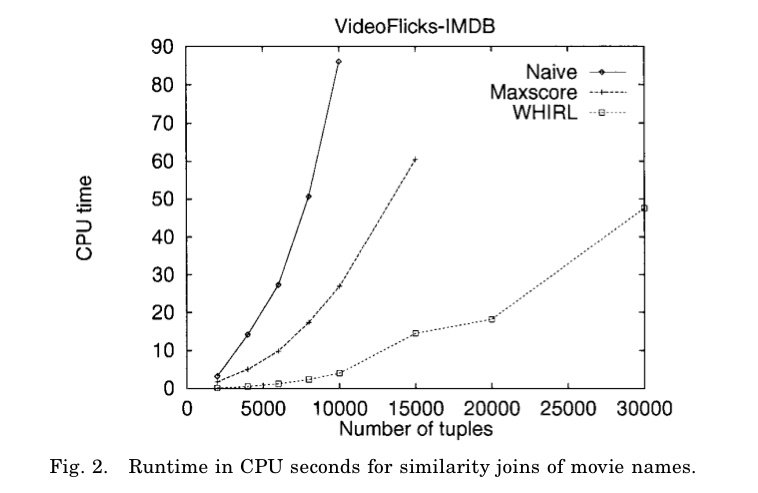 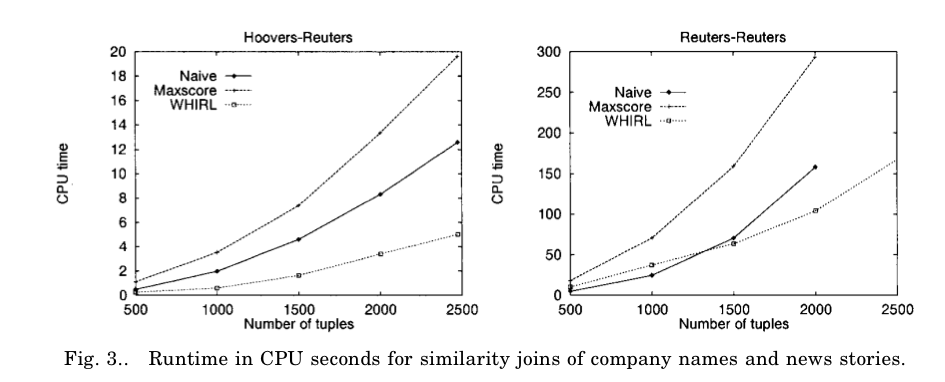 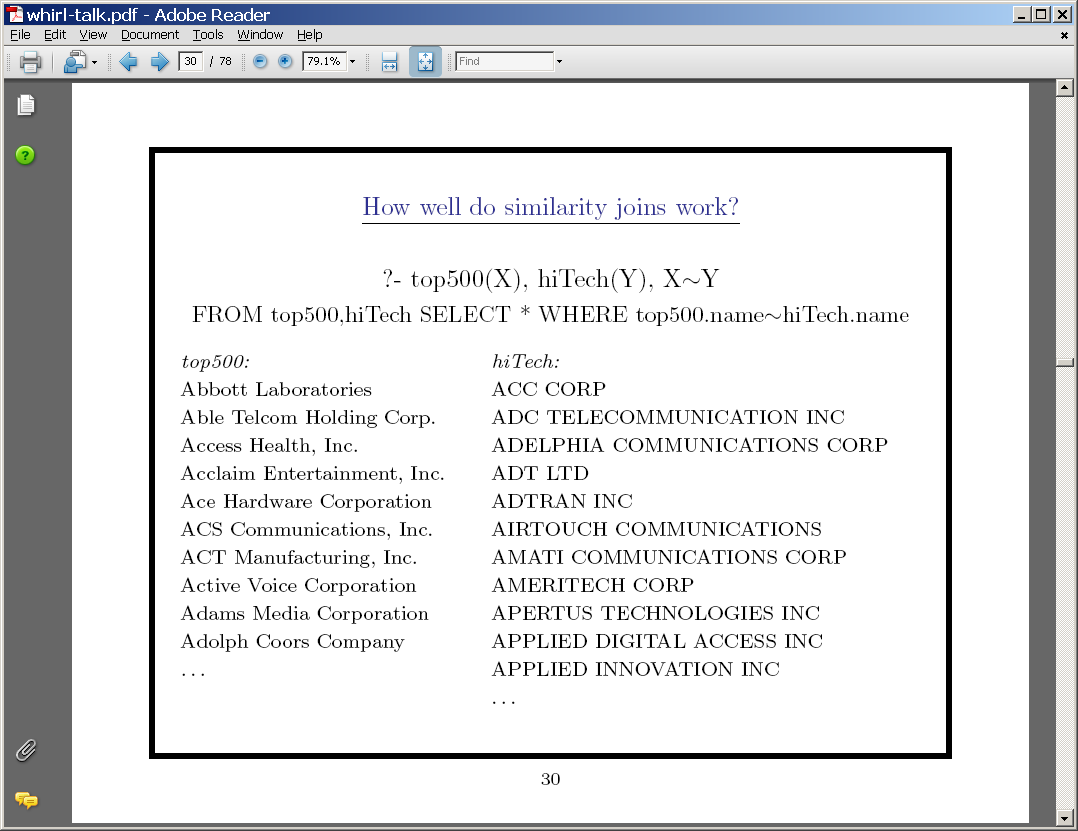 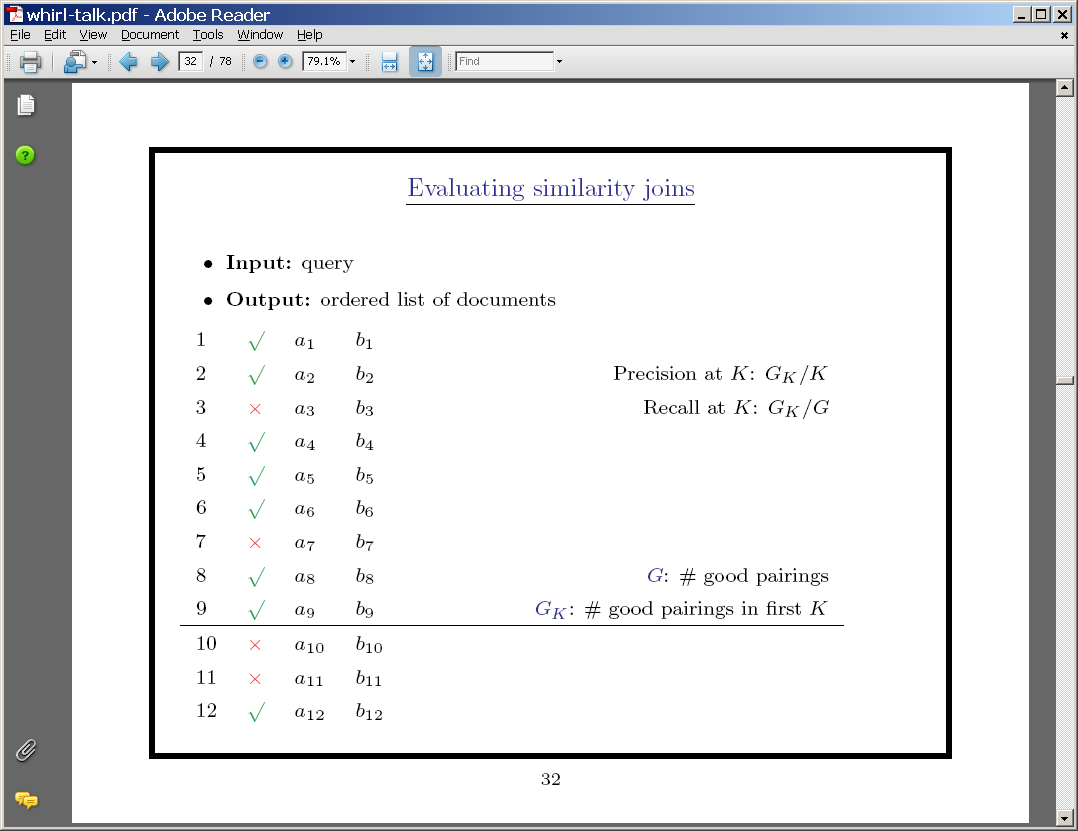 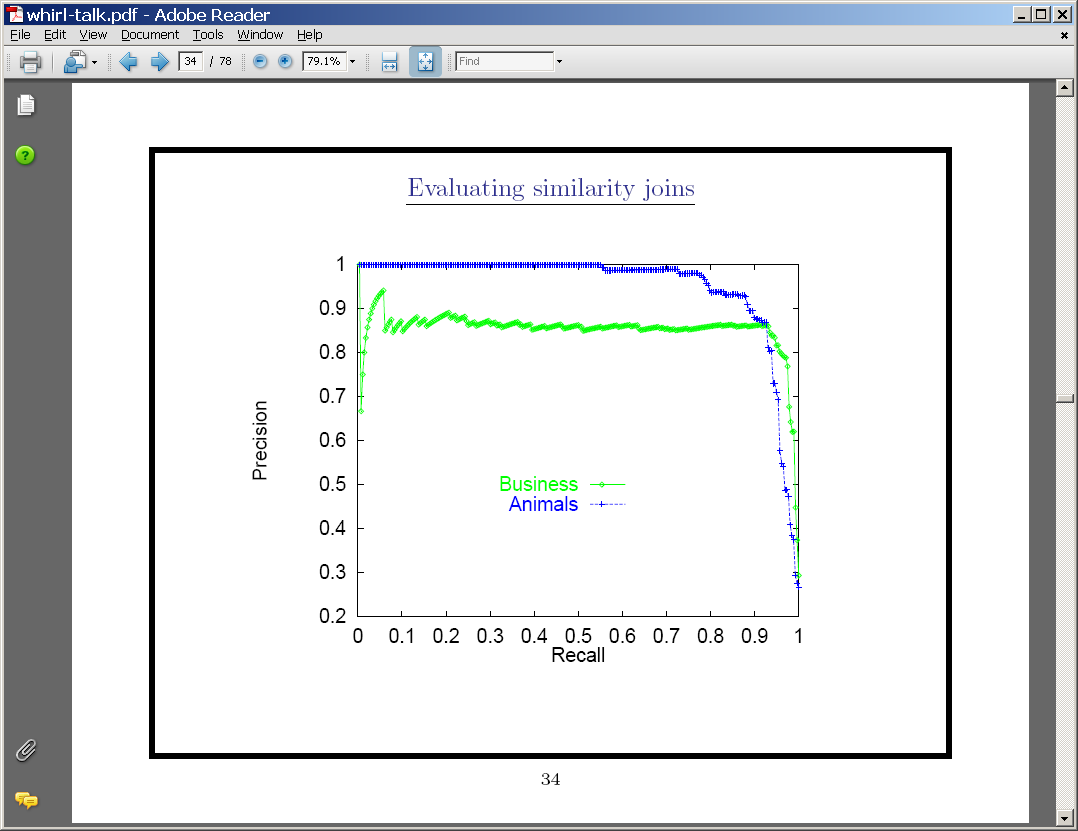 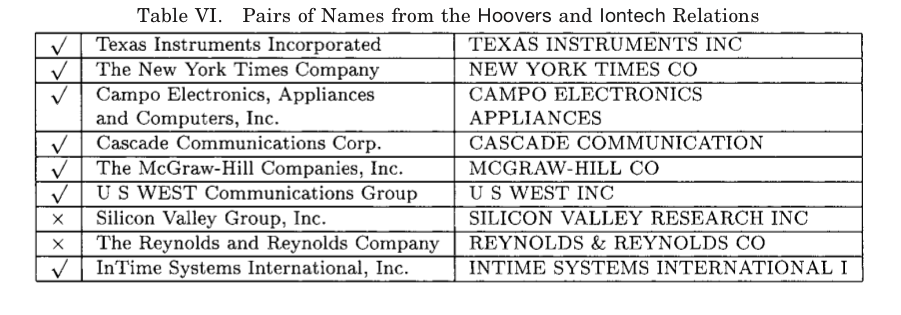 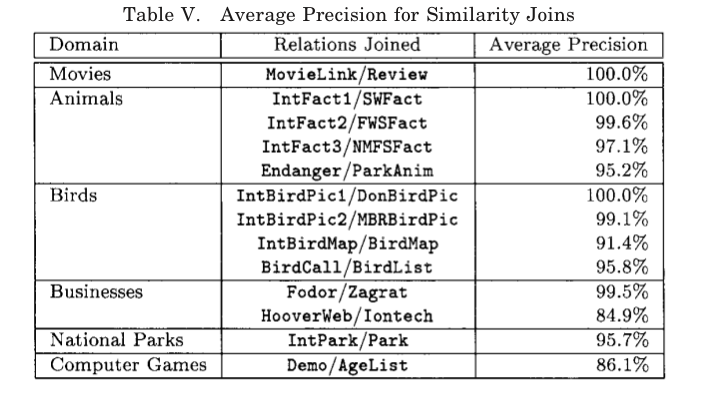 Aside: Why WHIRL’s query language was cool
Combination of cascading queries and getting top-k answers is very useful
Highly selective queries: 
system can apply lots of constraints
user can pick from a small set of well-constrained potential answers
Very broad queries:
system can cherry-pick and get the easiest/most obvious answers
most of what the user sees is correct
Similar to joint inference schemes
Can handle lots of problems
classification,
stopped
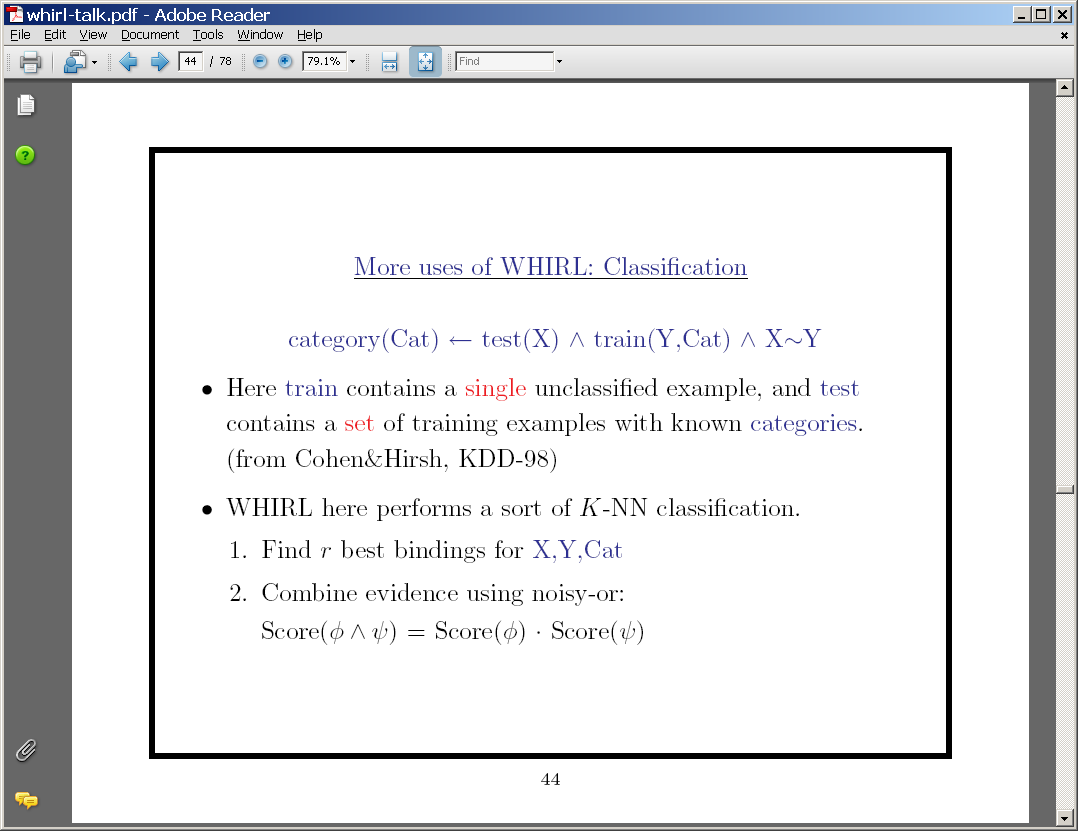 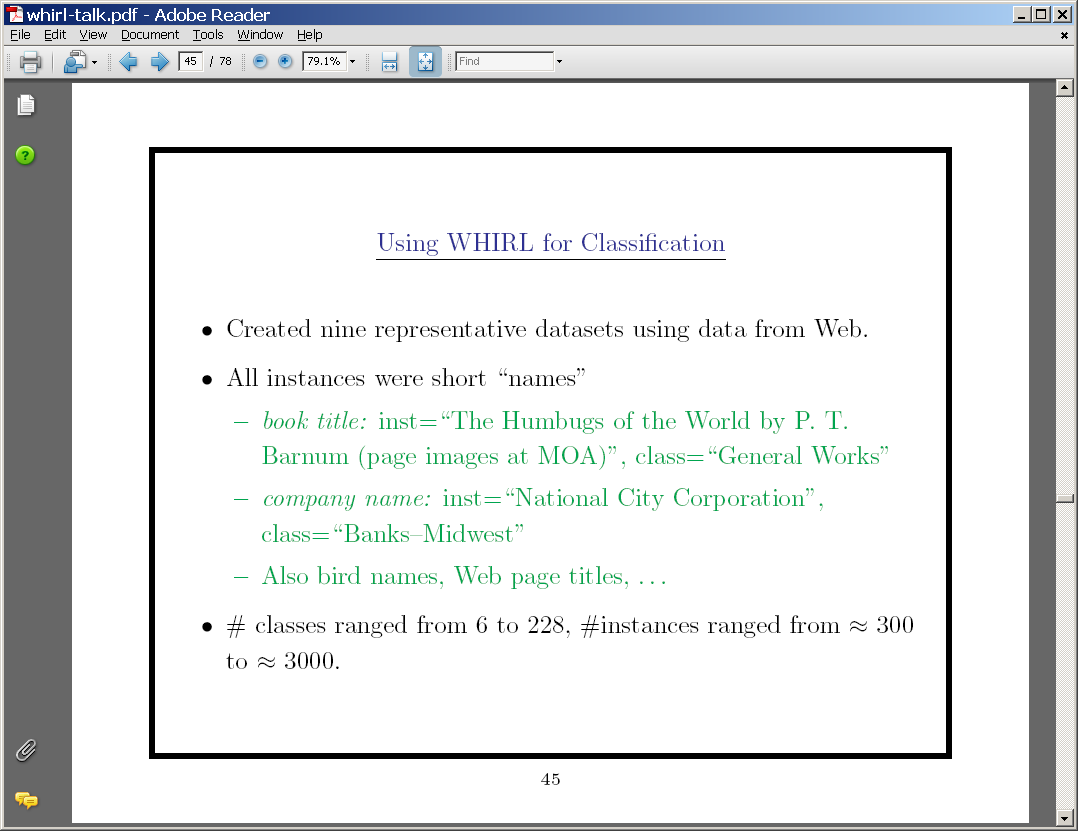 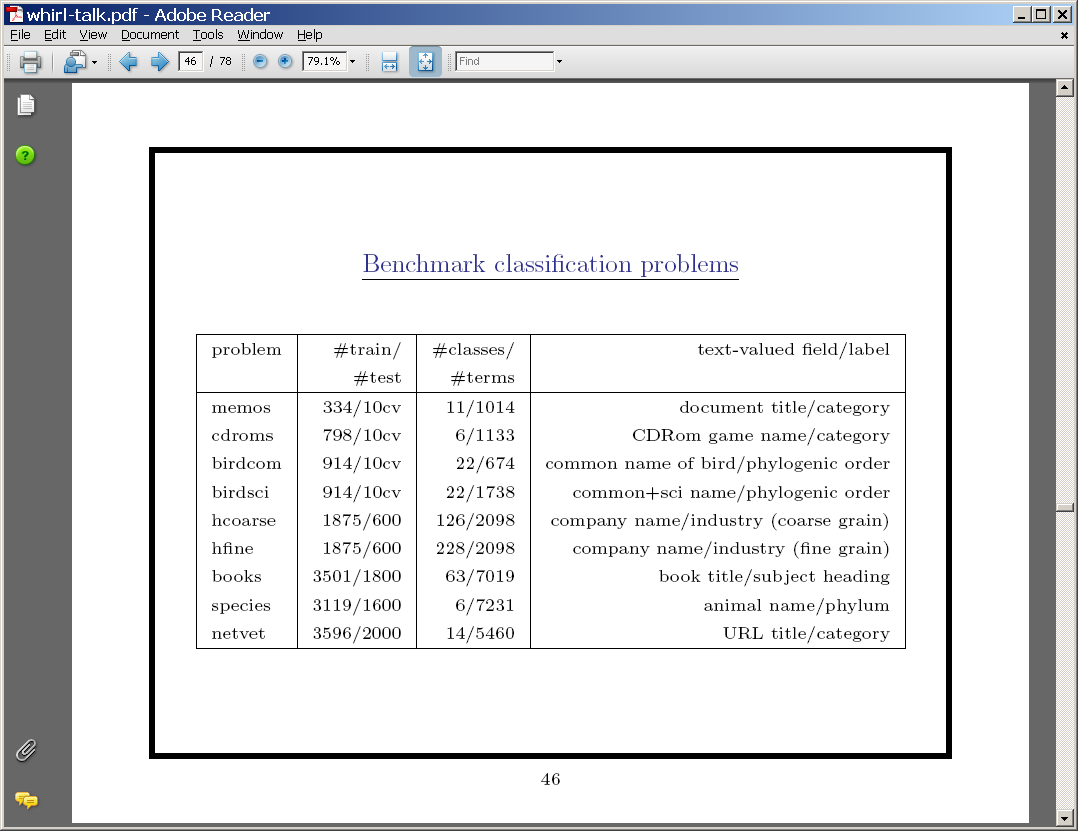 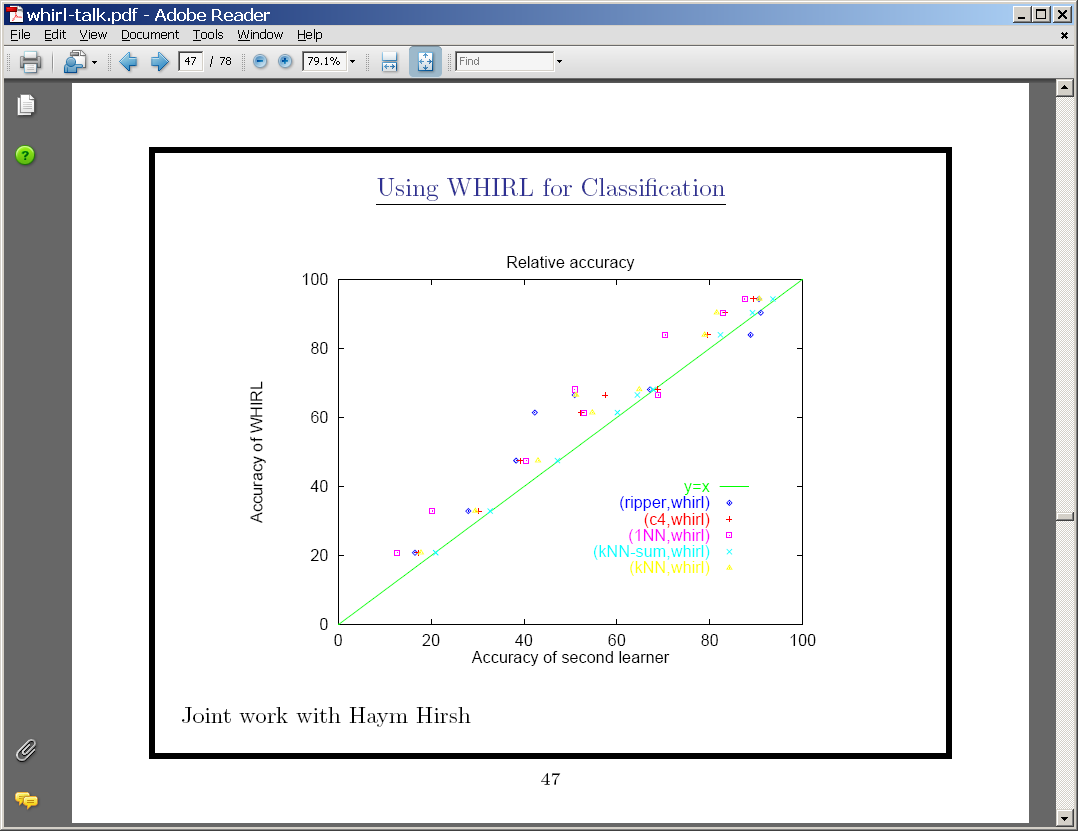 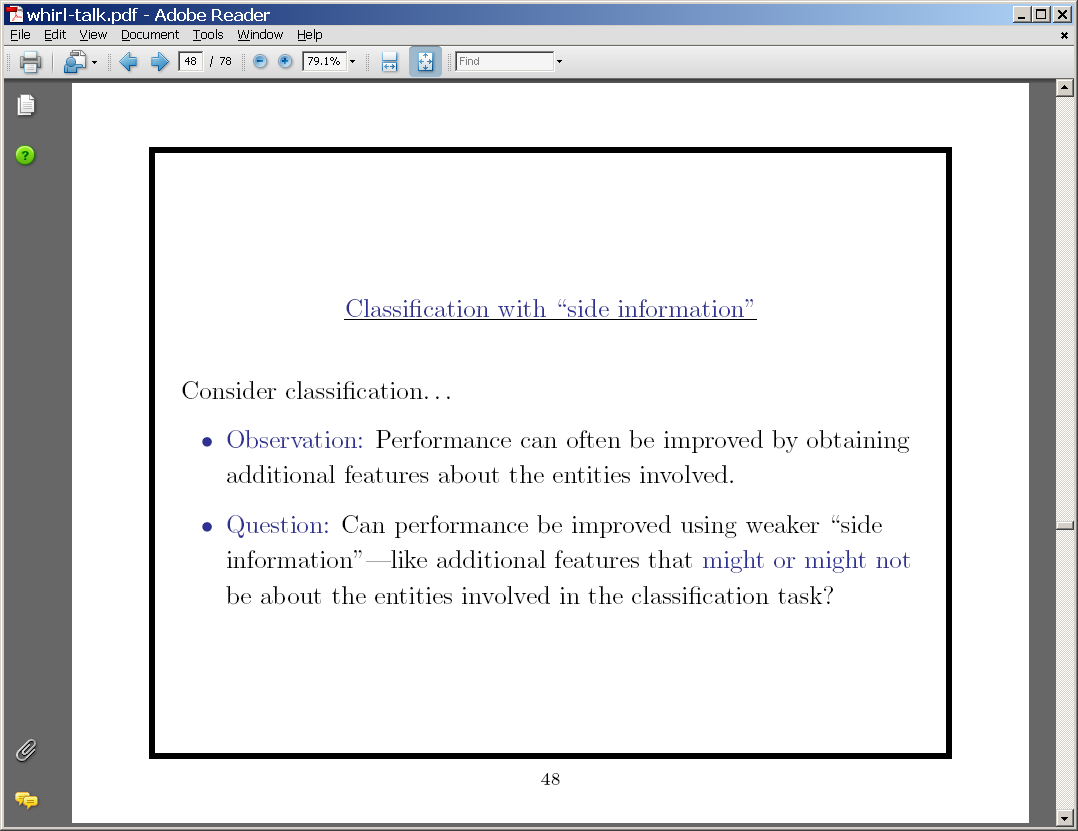 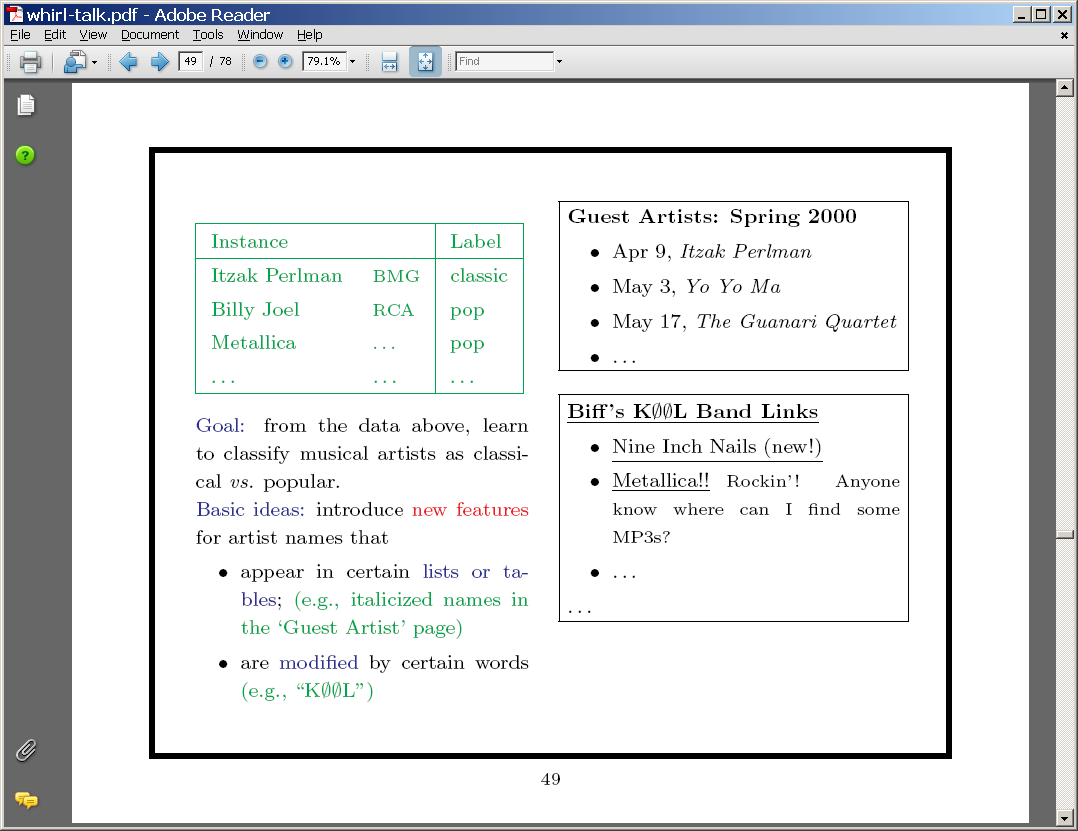 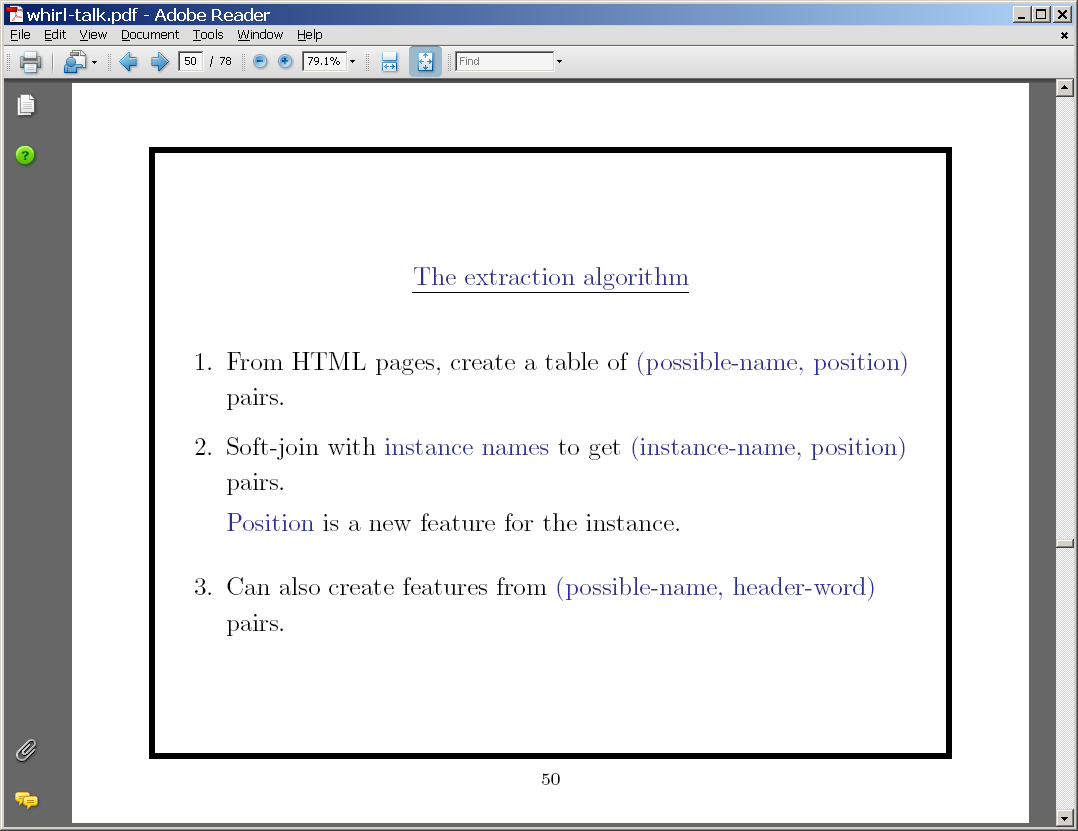 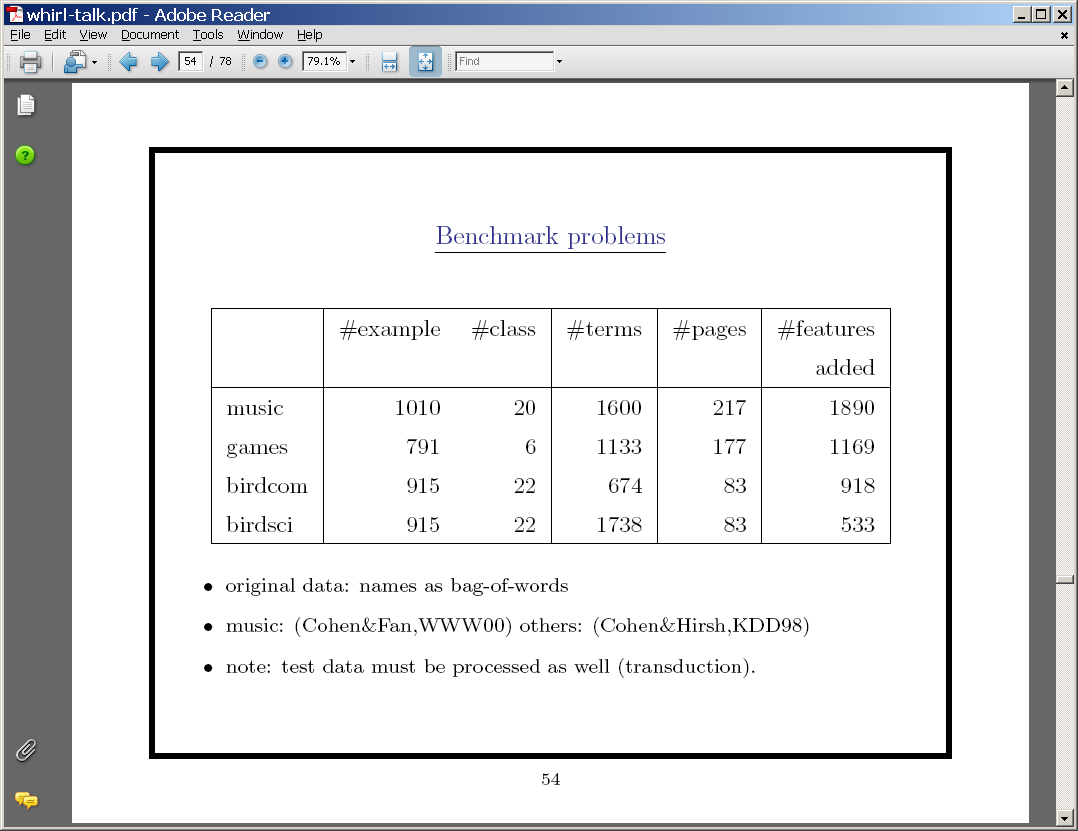 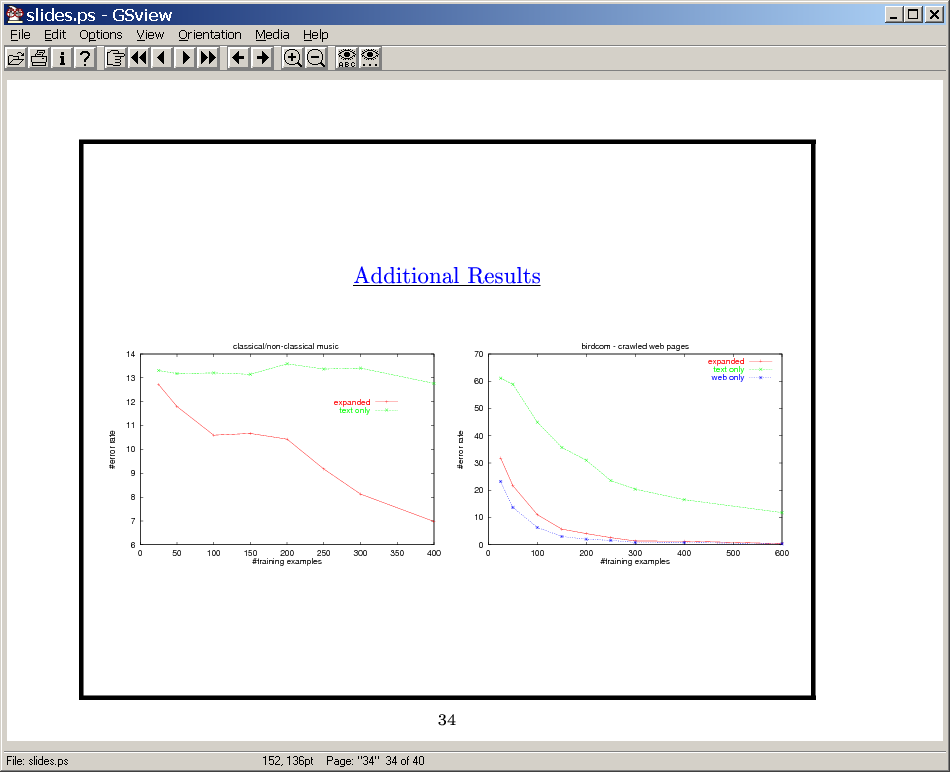 Epilogue
A few followup query systems to WHIRL
ELIXIR, iSPARQL, …
“Joint inference” trick mostly ignored
and/or rediscovered over and over
Lots and lots of work on similarity/distance metrics and efficient similarity joins
much of which rediscovers A*-like tricks
Outline
Why joins are important
Why similarity joins are important
Useful similarity metrics for sets and strings
Fast methods for K-NN and similarity joins
Blocking
Indexing
Short-cut algorithms
Parallel implementation